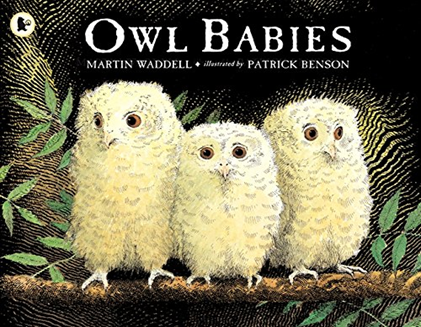 Week 1
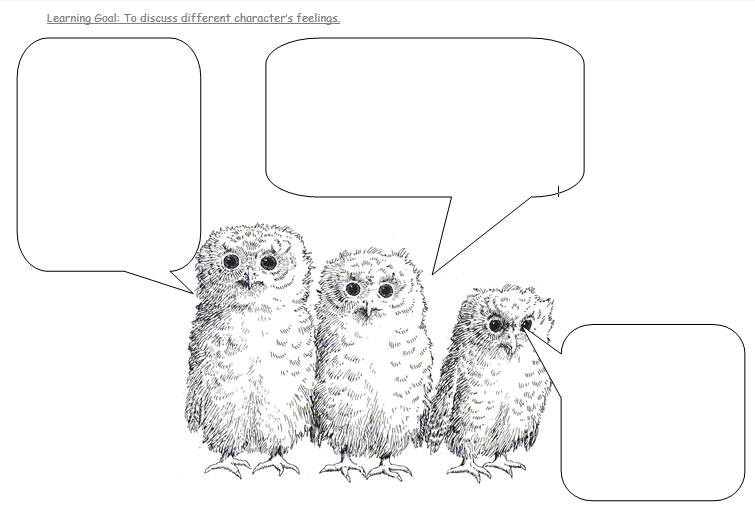 Week 2
silent
Not making a sound.
swooped
Moving downwards through the air.
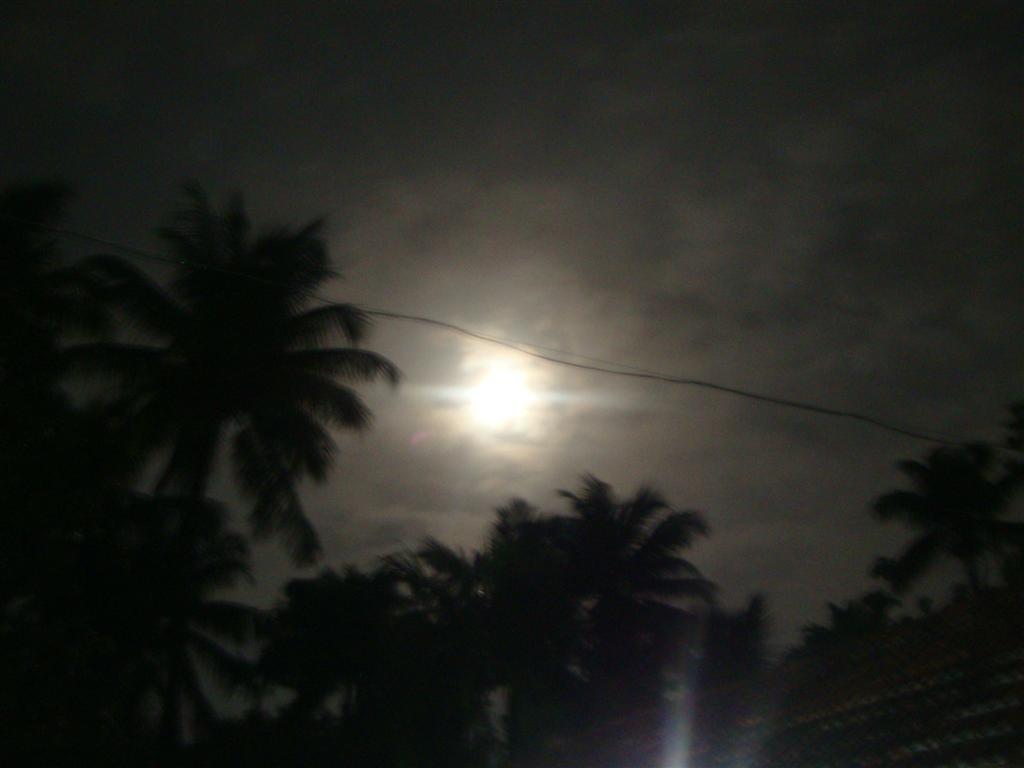 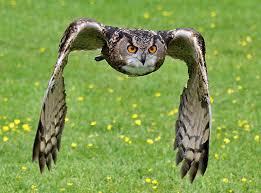 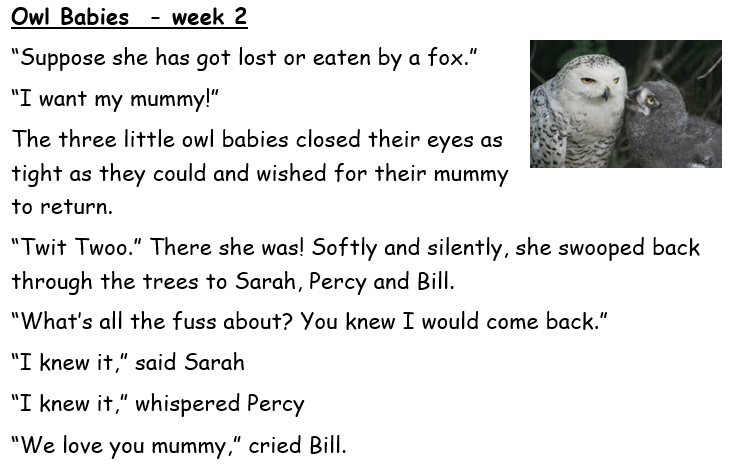 [Speaker Notes: Echo Read, then Choral read part or all of this.]
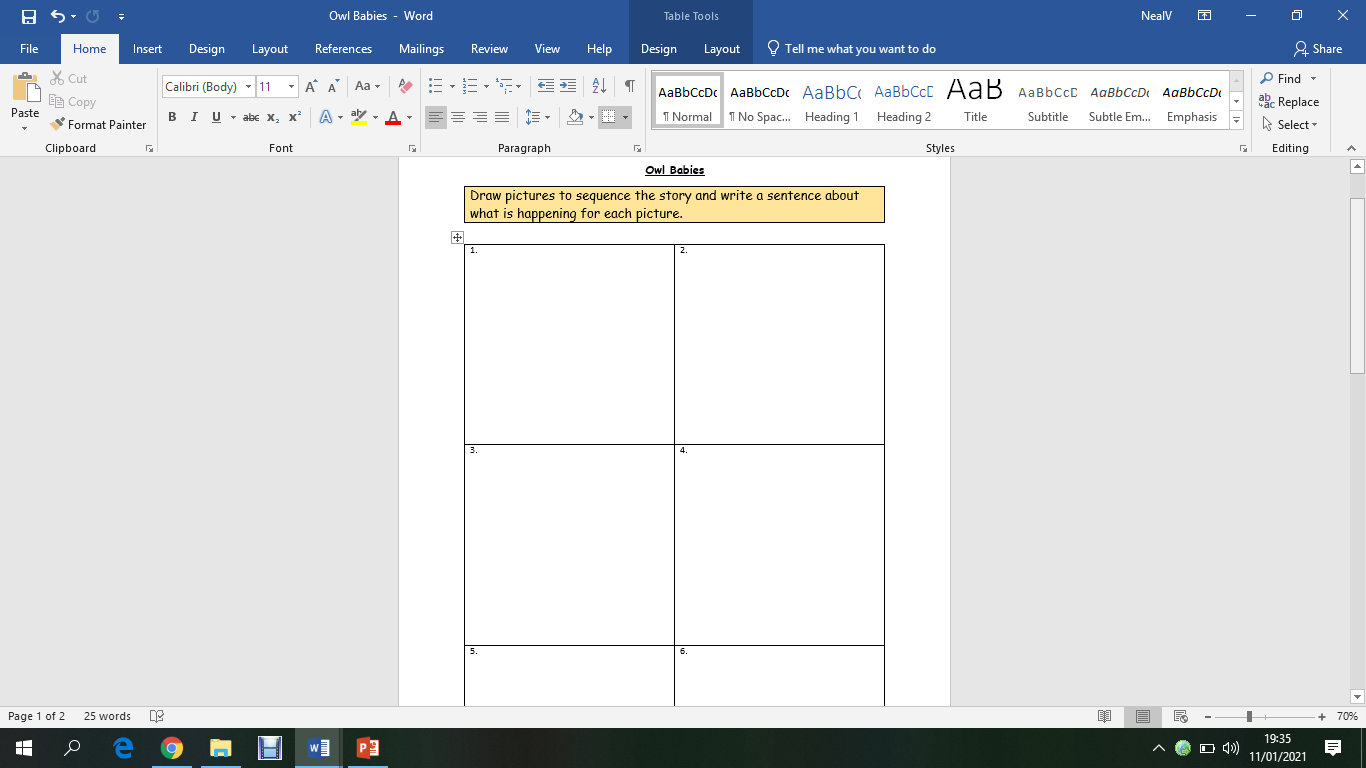 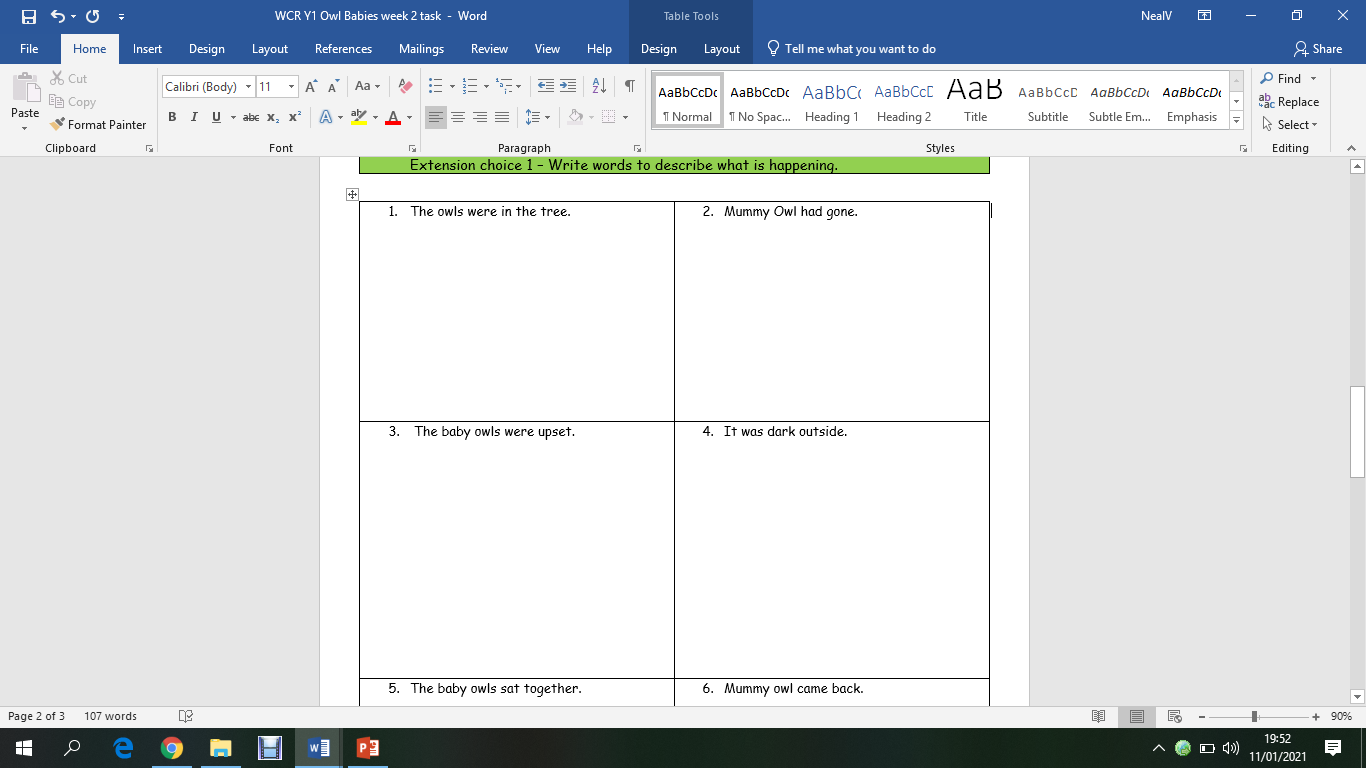